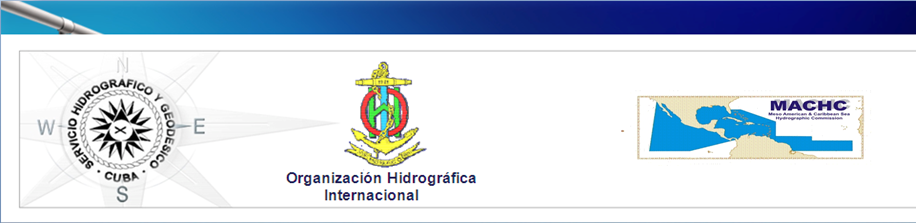 INFORME DE LAS ACTIVIDADES DEL 
SERVICIO HIDROGRÁFICO Y GEODÉSICO 
DE LA REPÚBLICA DE CUBA
XVI Conferencia de la comisión hidrográfica mesoamericana y del mar caribe, 

antigua y barbuda
SERVICIO HIDROGRÁFICO Y GEODÉSICO DE LA REPÚBLICA DE CUBA
2015
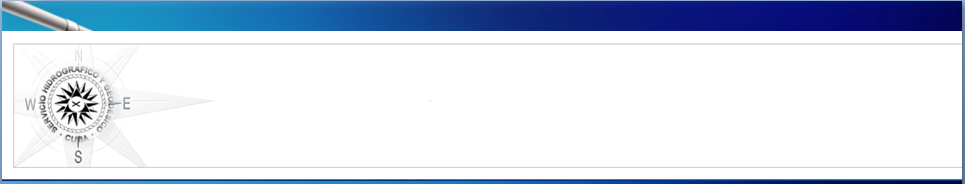 DATOS BÁSICOS
La República de Cuba es Miembro de la Organización Hidrográfica Internacional  desde el año 1952. 
Posee una Zona Económica Exclusiva de 362 900 km2 y una longitud de costa de  2 500 km, según lo estipulado en la Convención de Naciones Unidas sobre la Ley del Mar de 1982 (UNCLOS III).
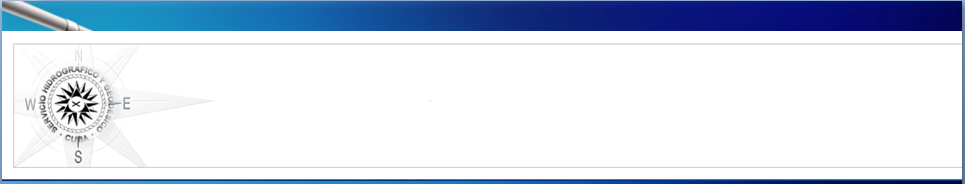 DATOS BÁSICOS
SERVICIO HIDROGRÁFICO 
Y GEODÉSICO  
DE LA REPÚBLICA DE CUBA
(SHGC)
Oficina Nacional de Hidrografía y Geodesia
Ejerce las funciones de representación y ejecución estatal
Grupo Empresarial GEOCUBA
Lleva a cabo las actividades productivas y de comercialización
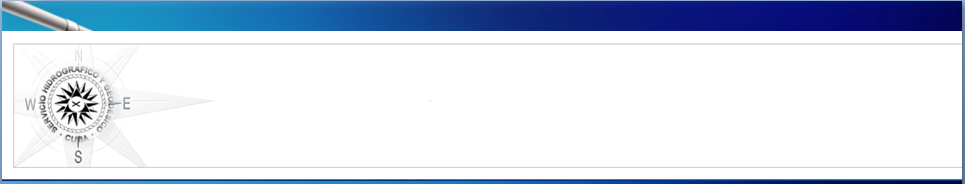 RECURSOS HIDROGRÁFICOS
El Servicio Hidrográfico y Geodésico (SHGC) cuenta con 22 embarcaciones. De ellas, 8 destinadas a trabajos hidrográficos y oceanográficos y 14 para actividades de ayuda a la navegación. El 82% posee una eslora menor de 25 metros y el 18% restante entre los 25m y 100m.

Los recursos humanos especializados, en lo fundamental, han sido preparados en las instituciones nacionales. En materia de superación y actualización profesional algunos de estos especialistas han tenido la posibilidad de participar en cursos ofertados y financiados por la Organización Hidrográfica Internacional. Nuestro Servicio necesita mantener esta superación y actualización en el uso de las tecnologías implementadas a nivel mundial en materia de Hidrografía.
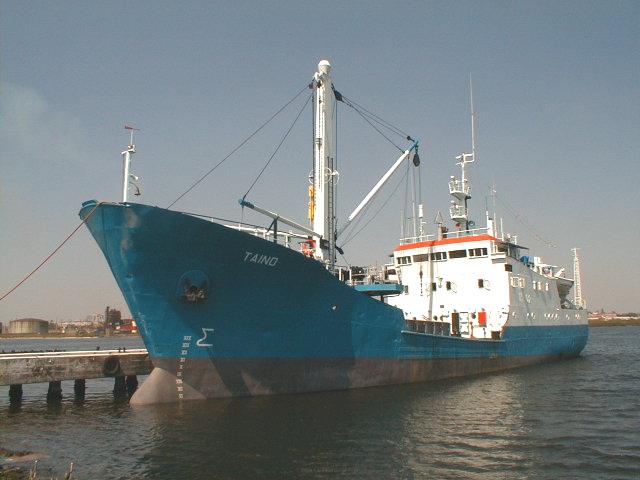 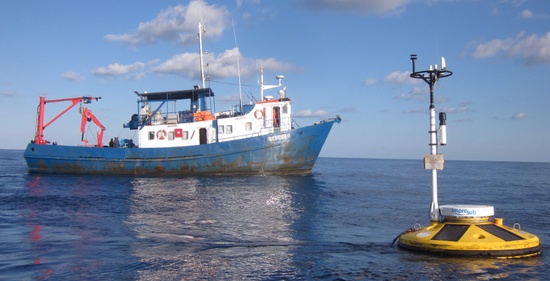 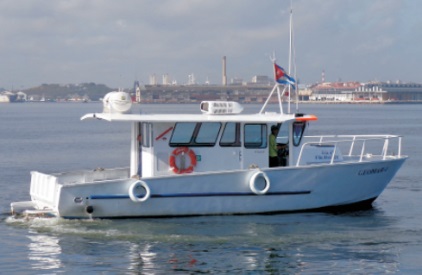 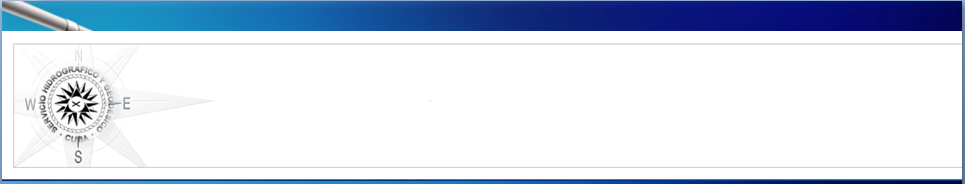 RECURSOS HIDROGRÁFICOS
El personal especializado está compuesto por 46 especialistas de nivel universitario y 60 asistentes. De ellos, 25 han alcanzado la categoría de Máster en especialidades hidrográficas y aplicaciones de la Geomática.
Los levantamientos batimétricos en todo el territorio nacional se realizan con Ecosondas Monohaz, en el rango de profundidades de 0 a 1000m y el posicionamiento se garantiza con sistemas RTK y DGPS. 
En el año 2015 se ejecutaron un total de 53 nuevos levantamientos hidrográficos en importantes puertos y vías navegables del territorio nacional.
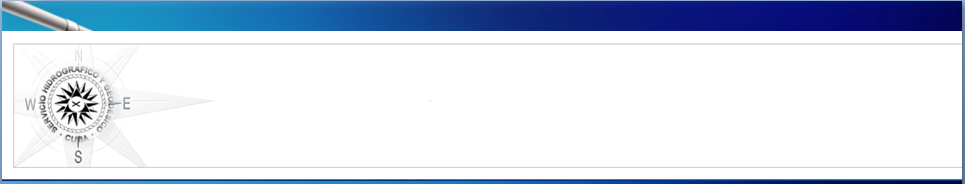 RECURSOS HIDROGRÁFICOS
En el 2015 se capacitaron 4 especialistas en el empleo del ecosonda multihaz  EM-2040C de la compañía KONGSBERG, durante la ejecución de dos proyectos de levantamientos hidrográficos de prueba.  
En el 2016 están planificados 3 proyectos para la actualización cartográfica de importantes puertos del país que requieren el cubrimiento del 100% del fondo marino.
Adquisición HIDROGRAFÍA
HYPACK LITE
Procesamiento 
HIPS AND SIPS
Procesamiento 
BATHY DATA BASE
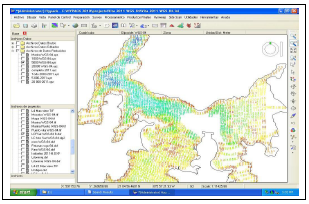 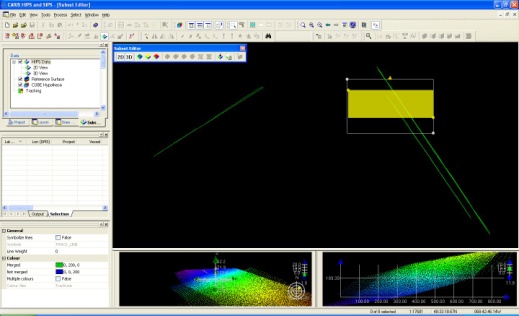 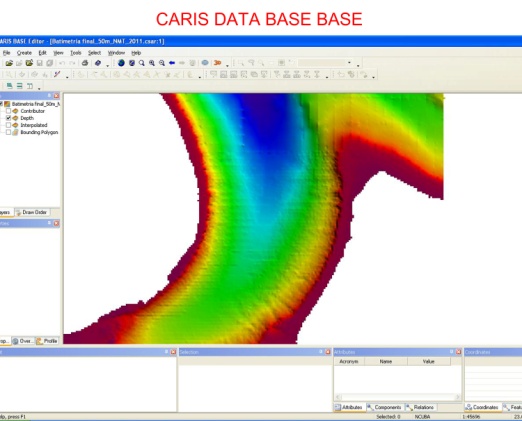 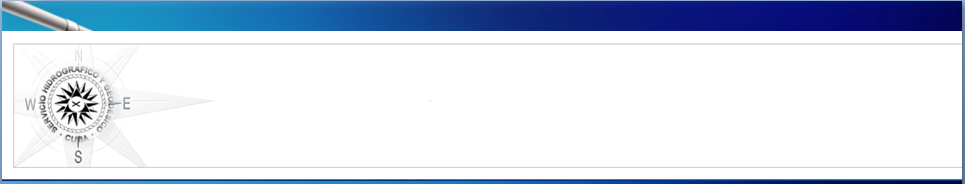 RECURSOS CARTOGRÁFICOS, 
CARTAS Y PUBLICACIONES NÁUTICAS
Se ha trabajado de forma armónica en la incorporación de nuevas tecnologías que incluye el proceso de transferencia de los productos y servicios que ofrece la compañía CARIS.


Con el empleo de esta tecnología en el 2015 se confeccionaron 29 títulos de cartas náuticas nuevas y de nueva edición, en formato de papel y raster (BSB) y 8 en formato vectorial S – 57.  

En el 2016 está planificado elaborar 5 nuevas cartas y 28 nuevas ediciones, de ellas 23 en formato BSB y 10 cartas náuticas electrónicas en formato S - 57.
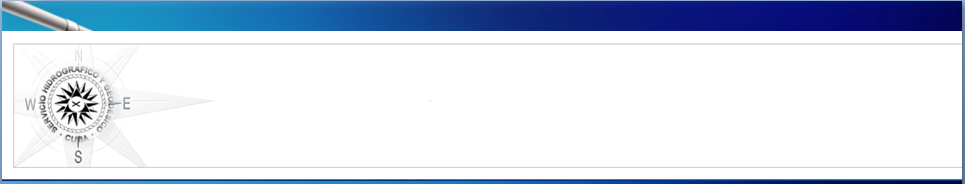 RECURSOS CARTOGRÁFICOS, 
CARTAS Y PUBLICACIONES NÁUTICAS
Catálogo cubano de cartas náuticas
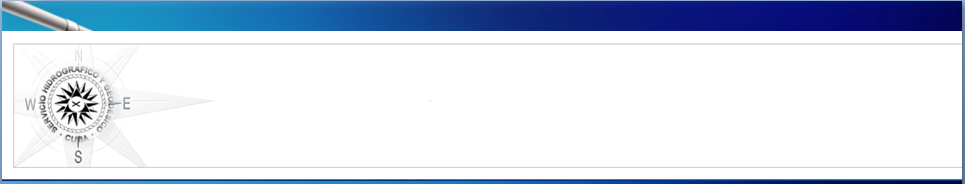 RECURSOS CARTOGRÁFICOS, 
CARTAS Y PUBLICACIONES NÁUTICAS
El catálogo cubano incluye 4 cartas náuticas internacionales (INT).
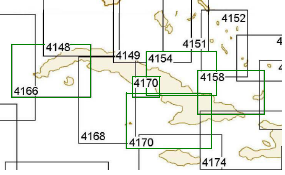 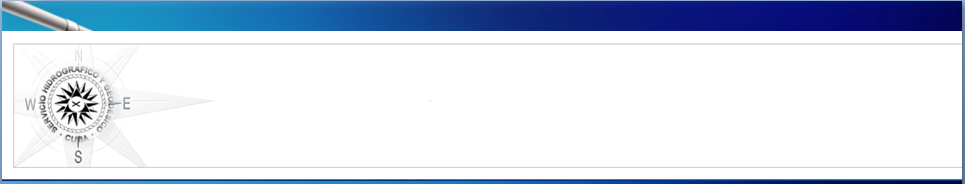 RECURSOS CARTOGRÁFICOS, 
CARTAS Y PUBLICACIONES NÁUTICAS
ESTADO ACTUAL DE LAS CARTAS NÁUTICAS ELECTRÓNICAS
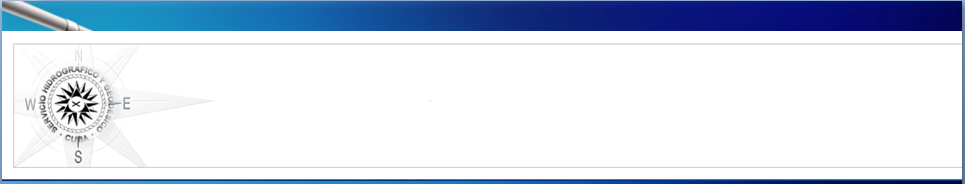 RECURSOS CARTOGRÁFICOS, 
CARTAS Y PUBLICACIONES NÁUTICAS
El SHGC cuenta con publicaciones náuticas oficiales que se actualizan periódicamente a partir de la nueva información hidrográfica obtenida y el empleo de los boletines de avisos a los navegantes.
Boletín mensual de Avisos a los Navegantes y el Resumen Anual;
 Libro de Señales Marítimas de las Costas de Cuba;
 Derrotero de las Costas de Cuba (9 fascículos);
Tablas de Marea de las Costas de Cuba;
Almanaque náutico;
Catálogo de cartas y publicaciones náuticas;
INT 1.
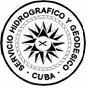 CONCLUSIONES
La República de Cuba cuenta con una zona de responsabilidad hidrográfica de 362 900 km2, el 99,3% está sondeada y el 97.8% está adecuadamente estudiada desde el punto de vista hidrográfico; según las escalas para propósitos de navegación y las diferentes bandas de profundidades establecidas por la publicación C-55 de la OHI.
Las series de cartas náuticas producidas e impresas por la República de Cuba cubren las aguas jurisdiccionales de su responsabilidad y cumplen con los estándares internacionales establecidos por la OHI, para los formatos de papel, raster (BSB), vectorial (S-57) y de cartas internacionales (INT).
El indicador de la Capacidad Hidrográfica y Cartográfica de la República de Cuba es de 6.7.
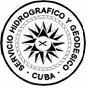 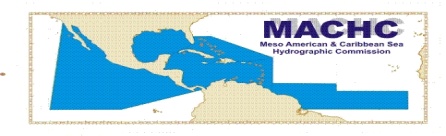 ANEXO 1
DATOS BÁSICOS
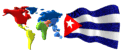 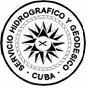 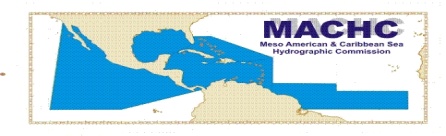 RECURSOS HIDROGRÁFICOS
ANEXO 2
1.	Embarcaciones agrupadas por sus dimensiones
2.	Personal hidrográfico subdivido en Especialistas y Asistentes
3.	Métodos de posicionamiento agrupados por alcance
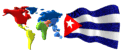 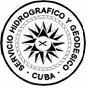 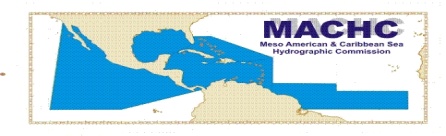 ANEXO 3
Estado de los levantamientos hidrográficos
La siguiente tabla representa el cubrimiento de las bandas de profundidades  
1) < 50m; 2) 50 – 200m y 3) > 200m
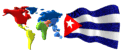 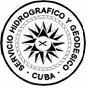 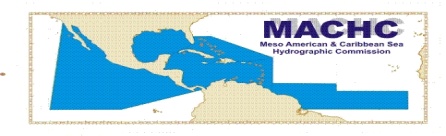 ANEXO 4
RECURSOS hidrográficos
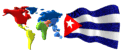 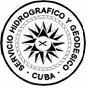 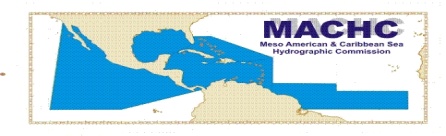 ANEXO 5
CARTAS NÁUTICAS
Nación productora:		Si: X	No: __
Nación impresora: 		Si: X	No: __
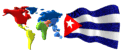 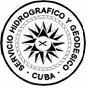 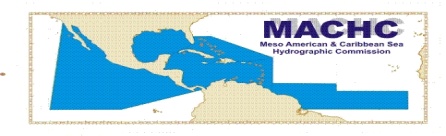 PUBLICACIONES NÁUTICAS
ANEXO 6
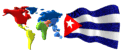 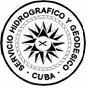 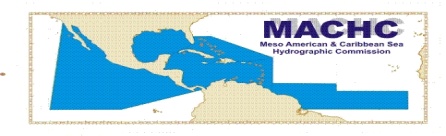 ANEXO 7
RESUMEN DEL CÁLCULO DE LA CAPACIDAD HIDROGRÁFICA  Y CARTOGRÁFICA
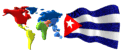 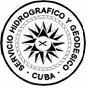 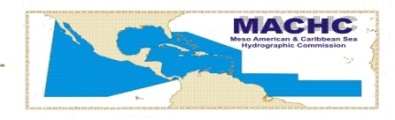 INFORME DE LAS ACTIVIDADES DEL 
SERVICIO HIDROGRÁFICO Y GEODÉSICO 
DE LA REPÚBLICA DE CUBA

Muchas gracias
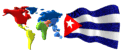 SERVICIO HIDROGRÁFICO Y GEODÉSICO DE LA REPÚBLICA DE CUBA
2015